Coole SachenEin Schlauer Start
So spielen wir!
Anleitung!
Völkerball
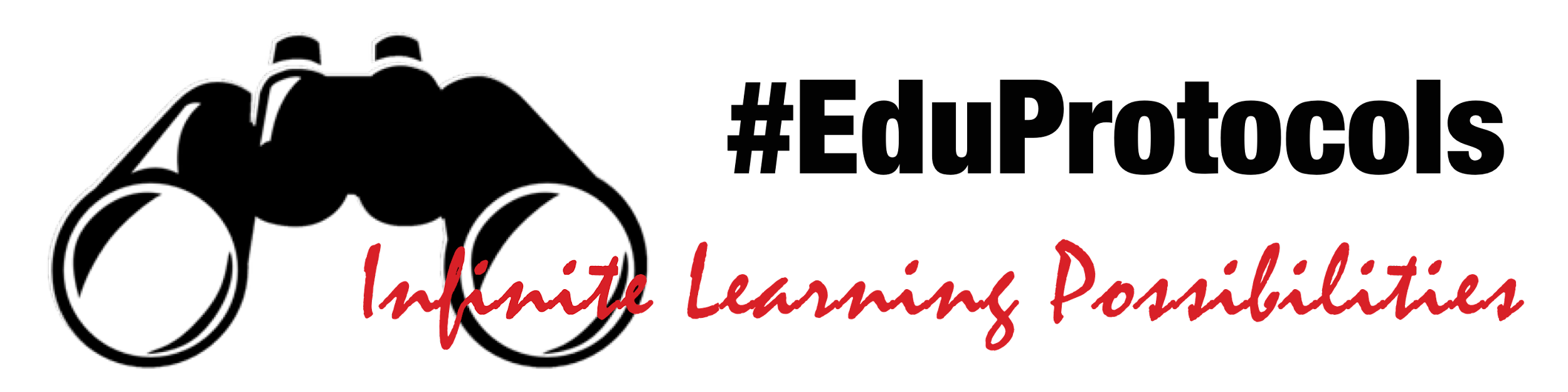 Mittagspause
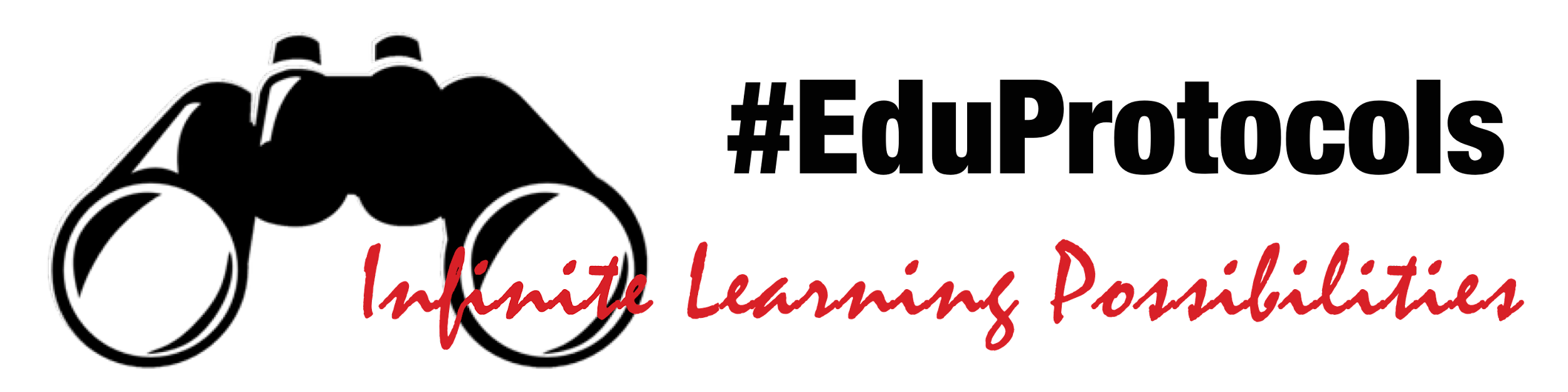 Bücher lesen
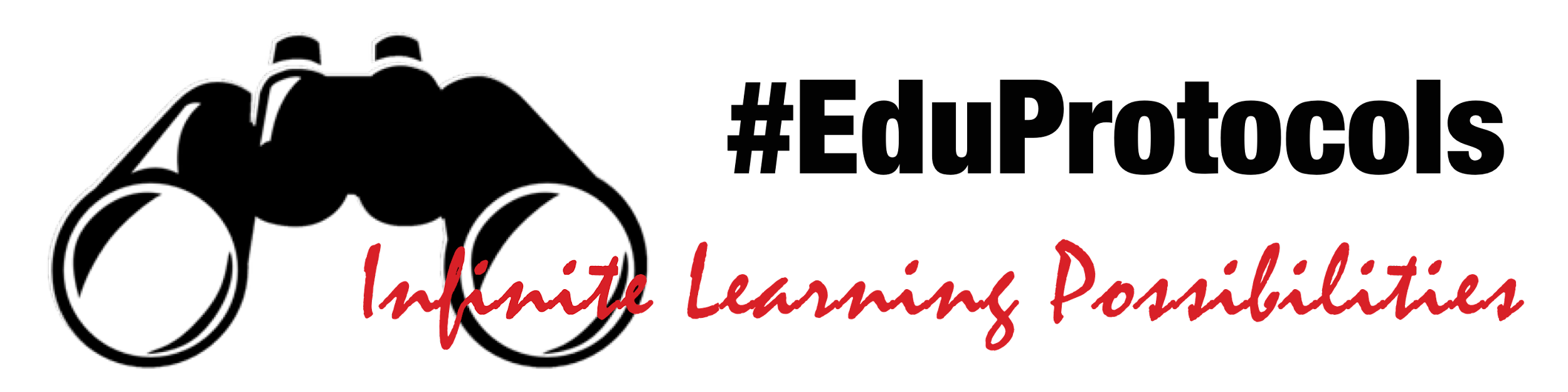 Hausaufgaben
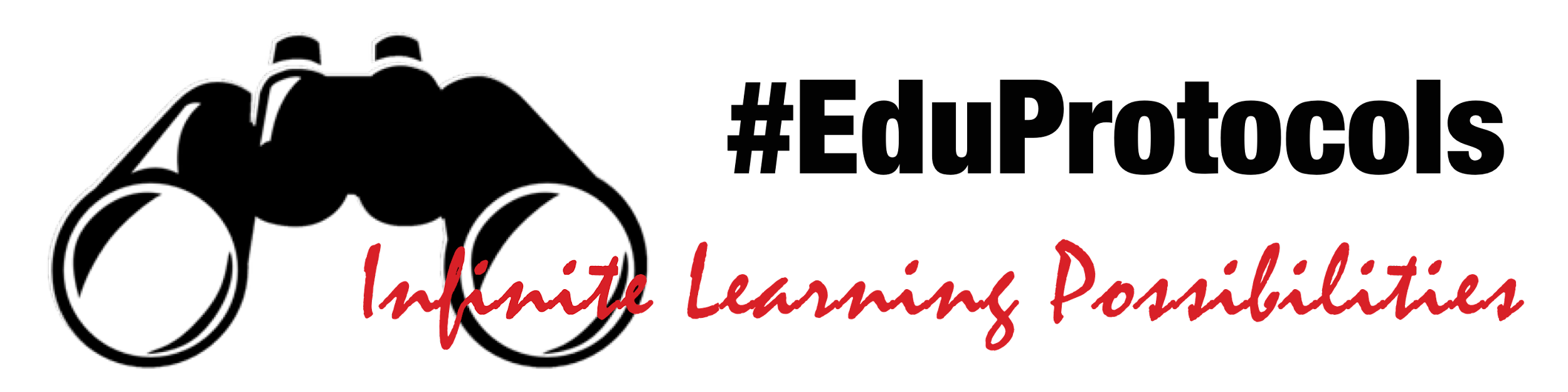 Wassertreten
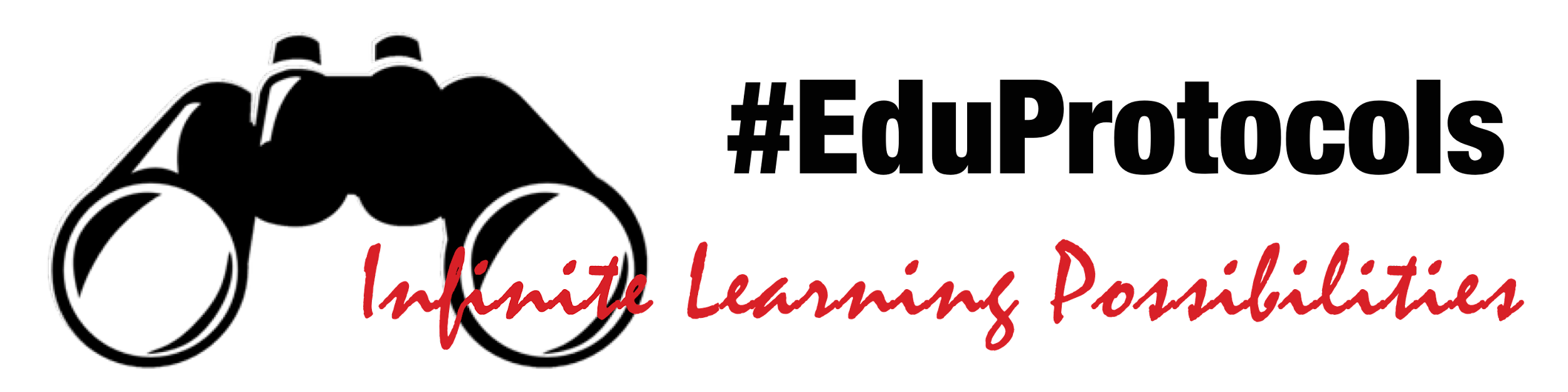 Fernlernen
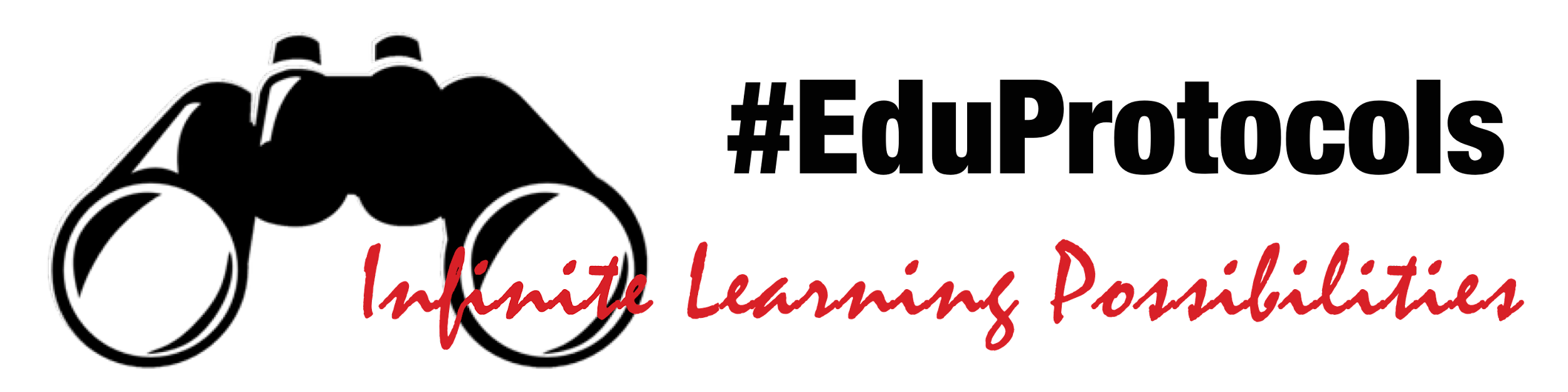 Girl- oder Boy- Drama
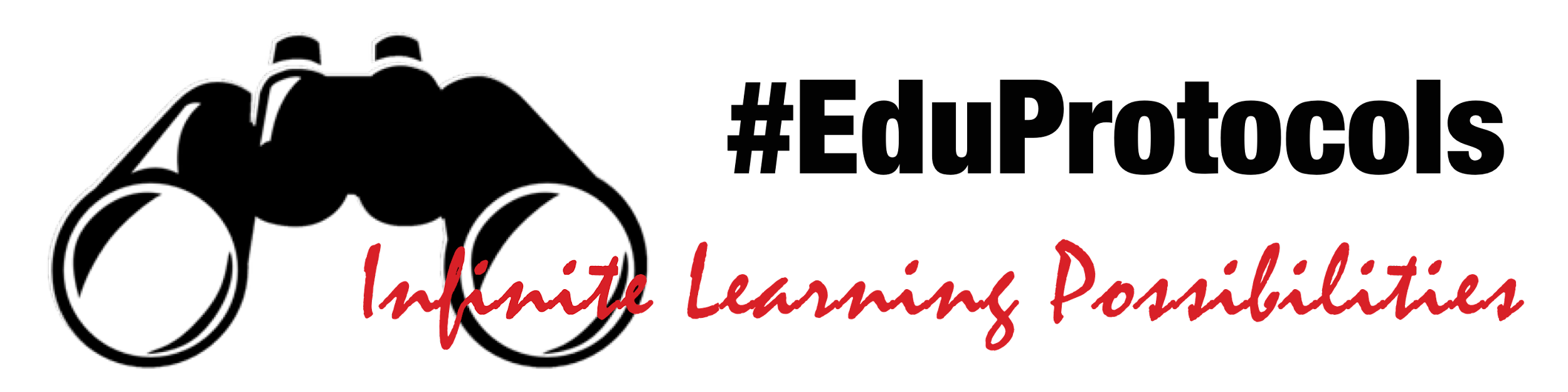 Deine Note erfahren
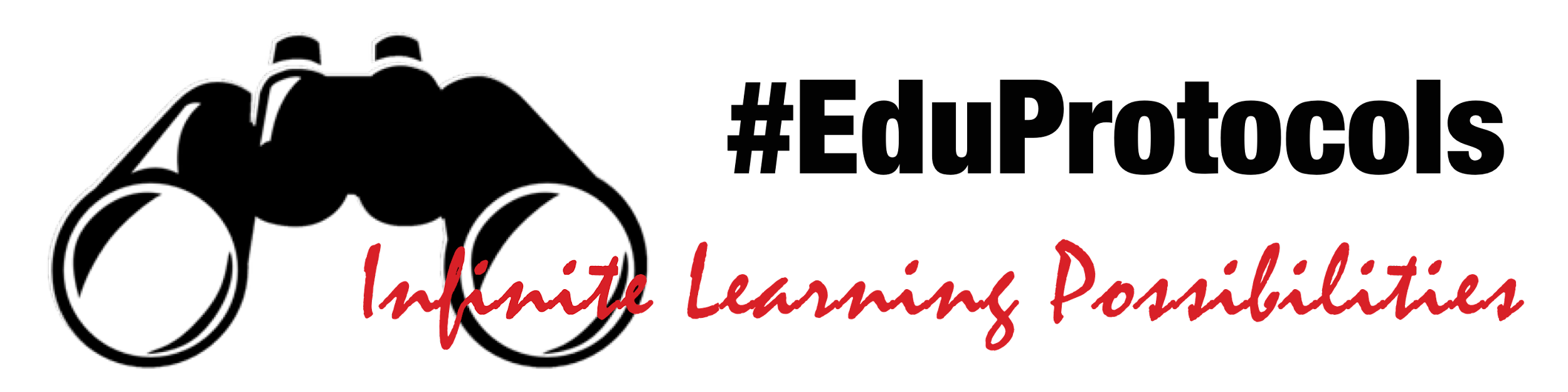 Feedback vom Lehrperson
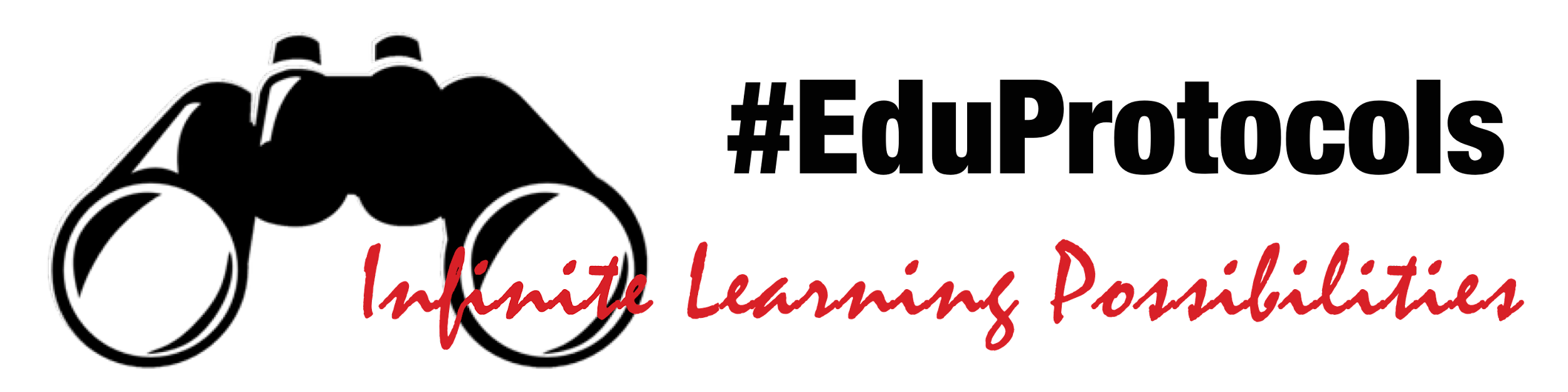 Freunde
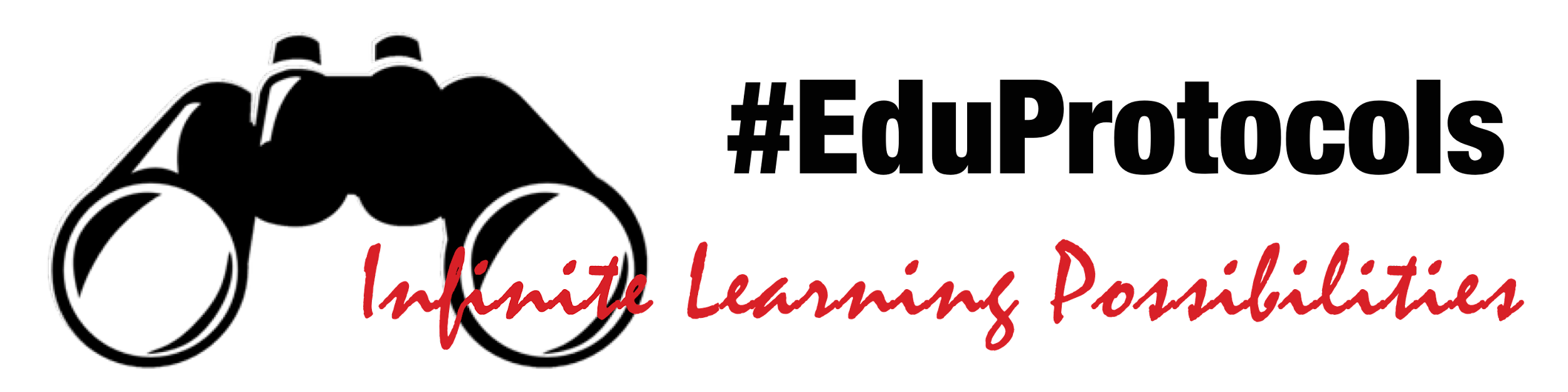 Lehrpersonen
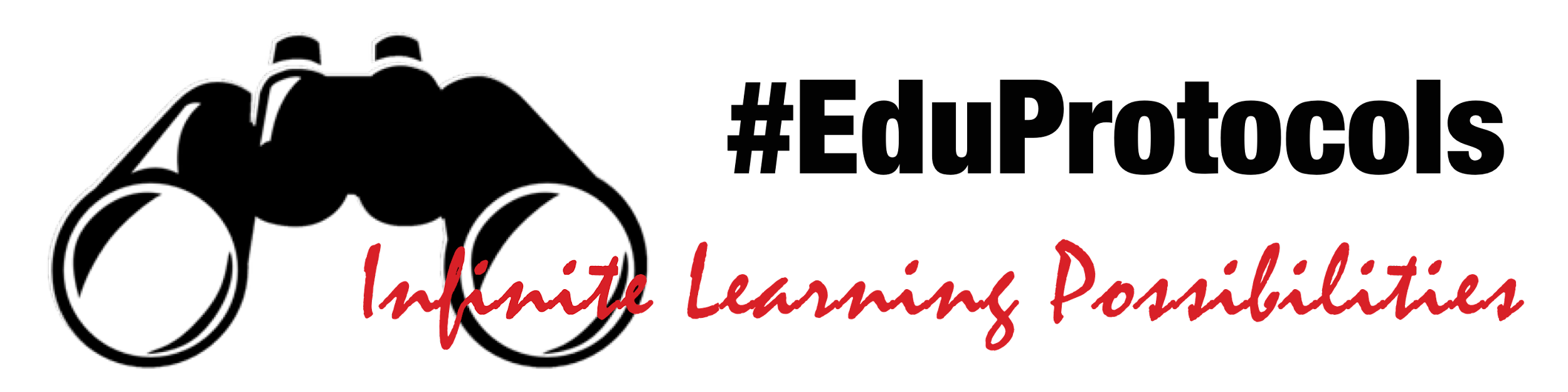 Regeln
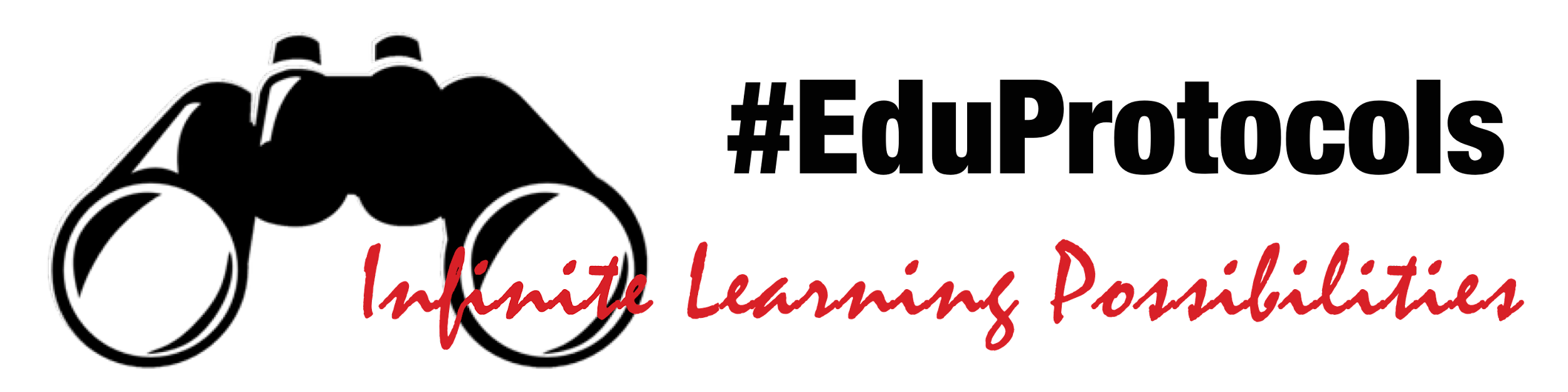 Bullies
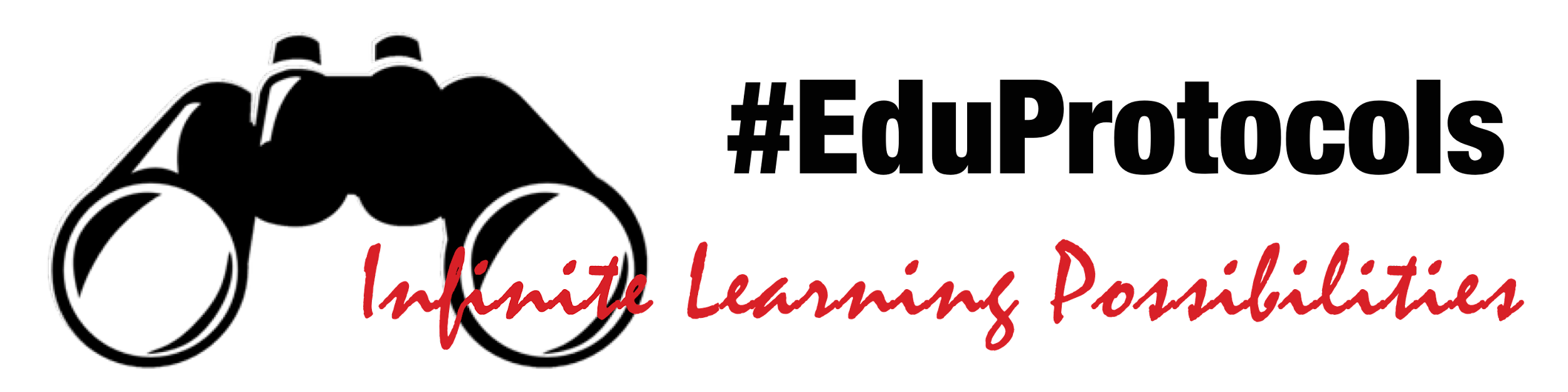 Schulprojekte
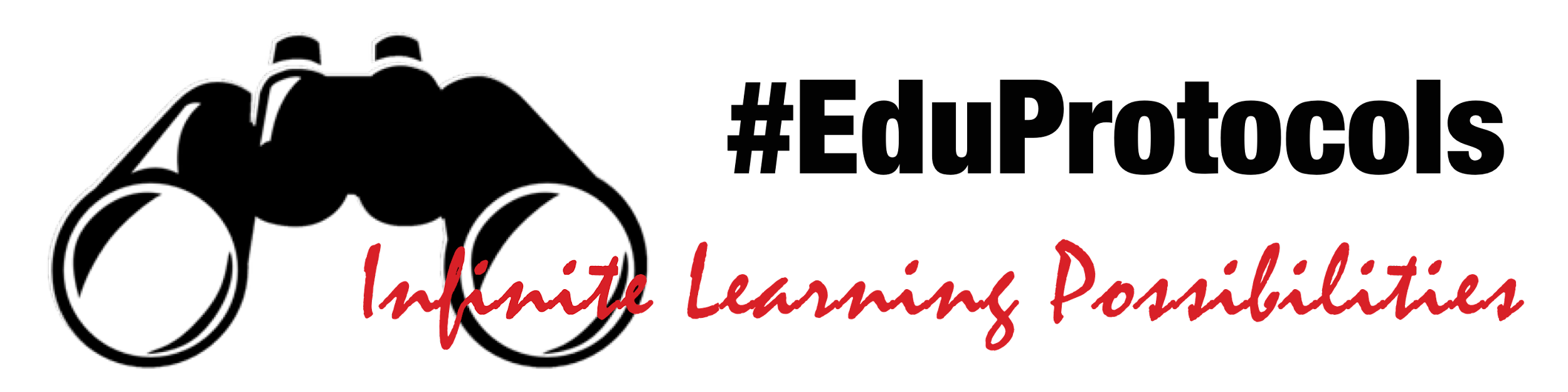 Turnunterricht
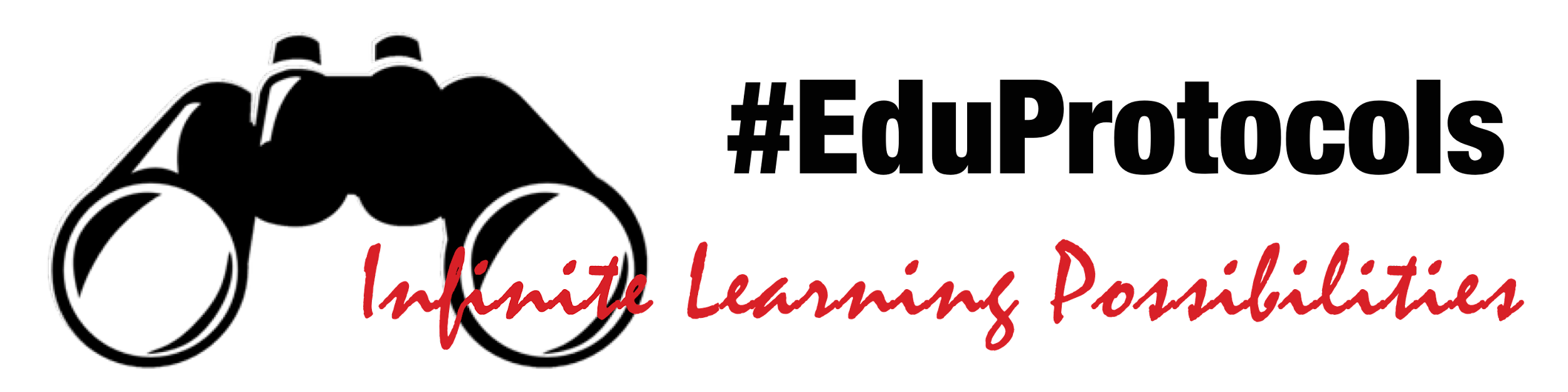 Pool
Partys
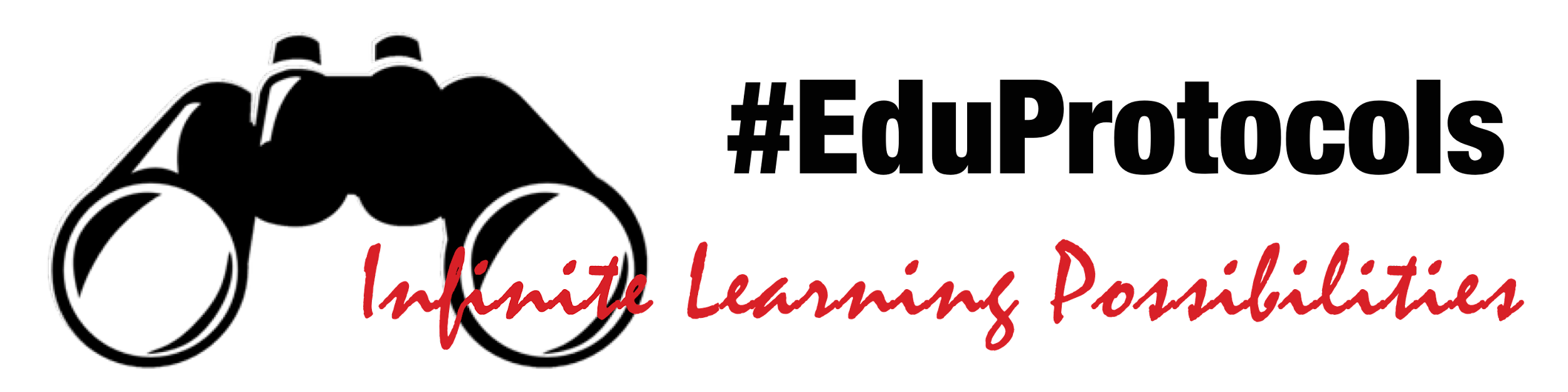 Tech, die nicht funktioniert
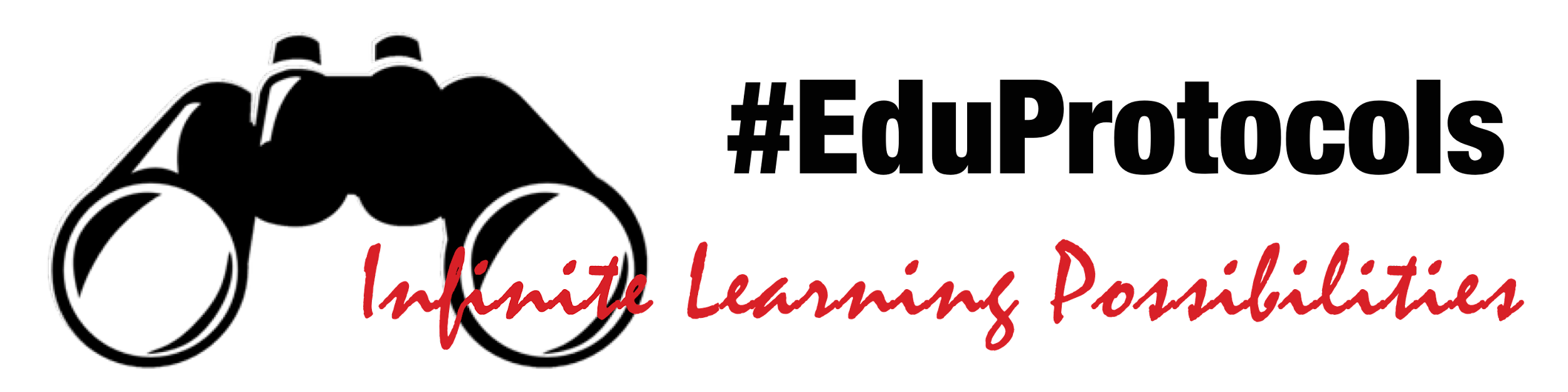 Fehlende Aufträge
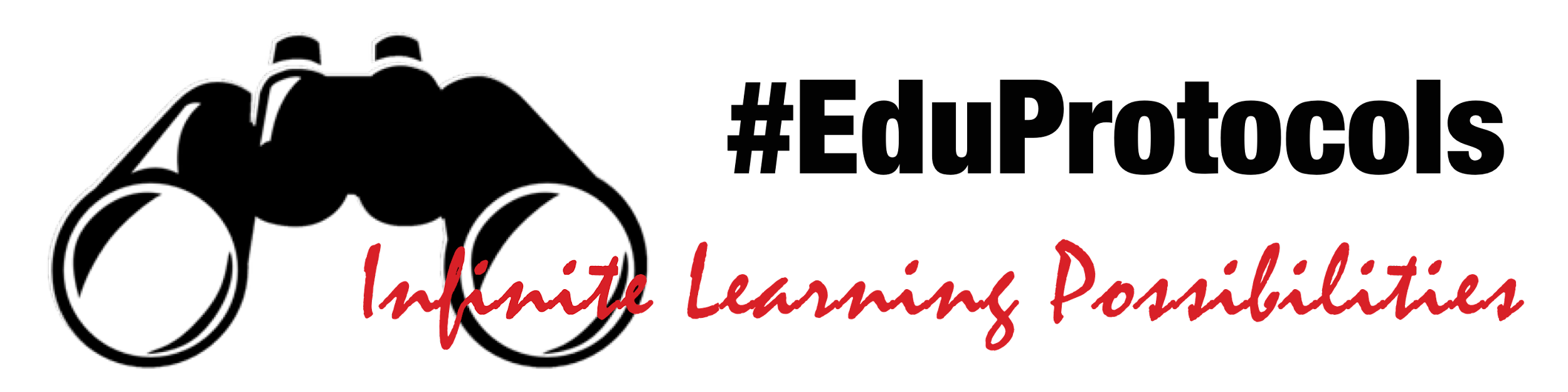 Den Bus verpassen
(oder Verschlafen und zu spät kommen)
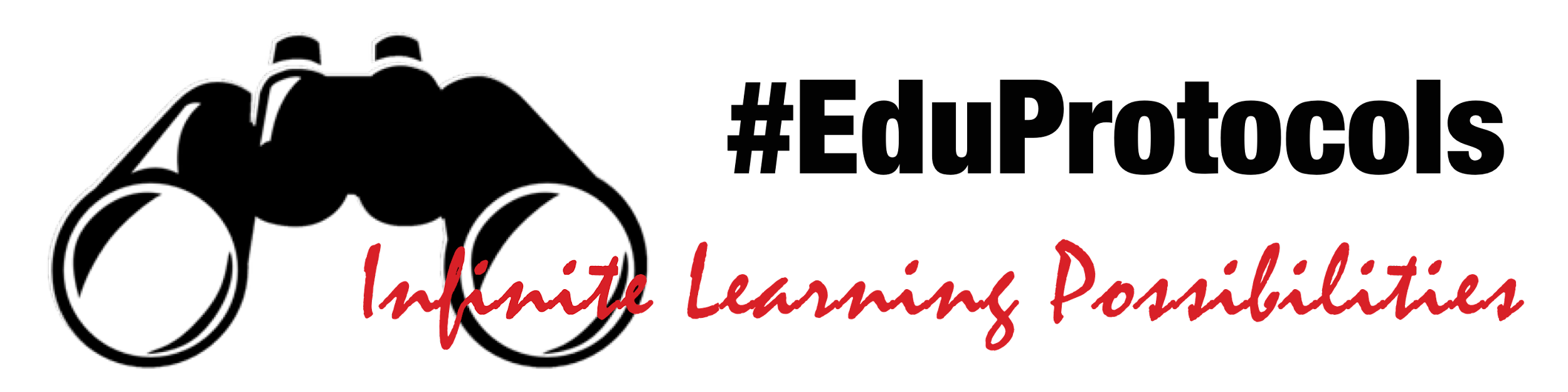 Mathe
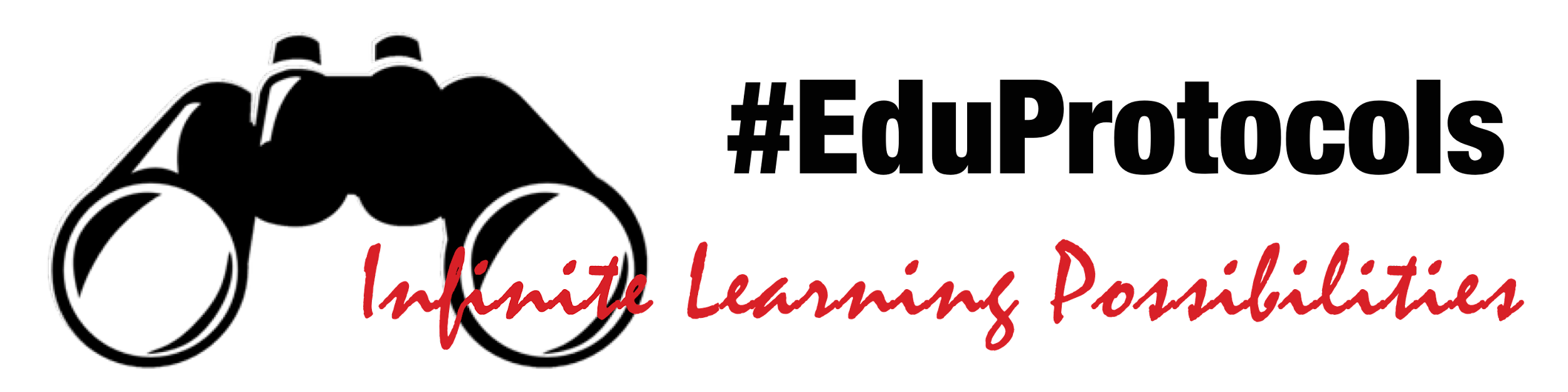 Klassenkamera-den, die während einer Gruppenarbeit nichts tun
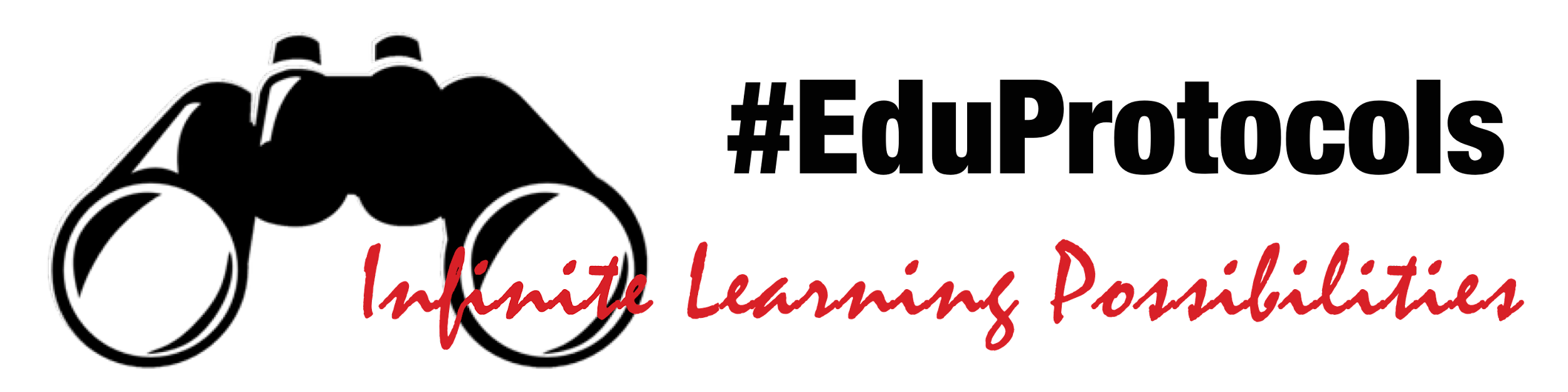 Alleine Arbeiten
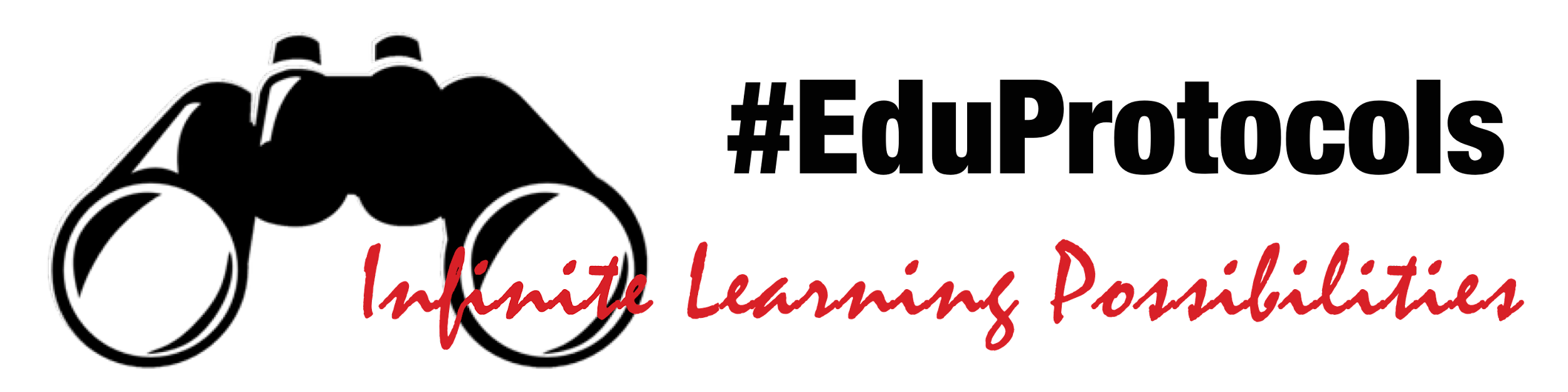 Schreiben
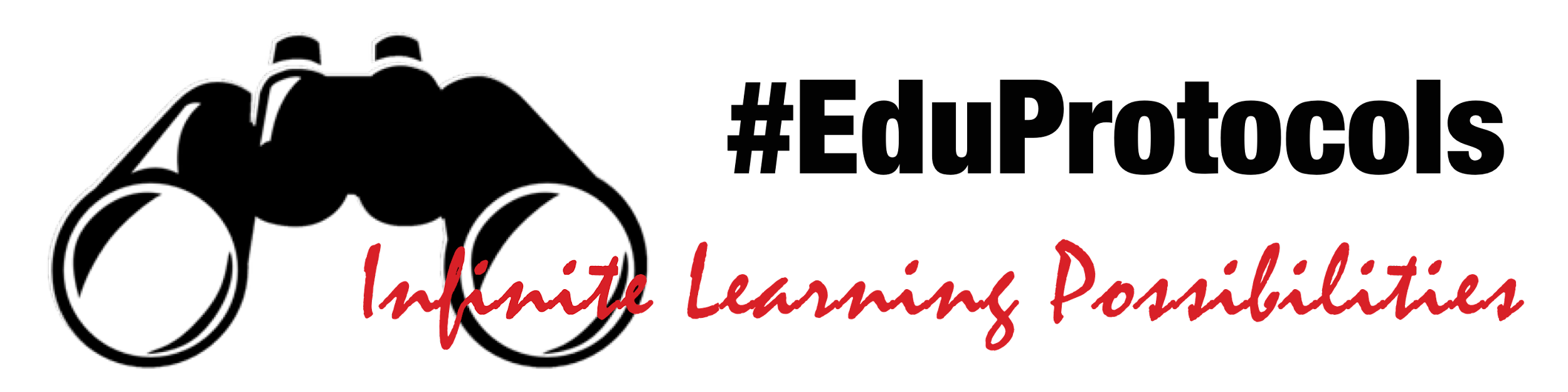